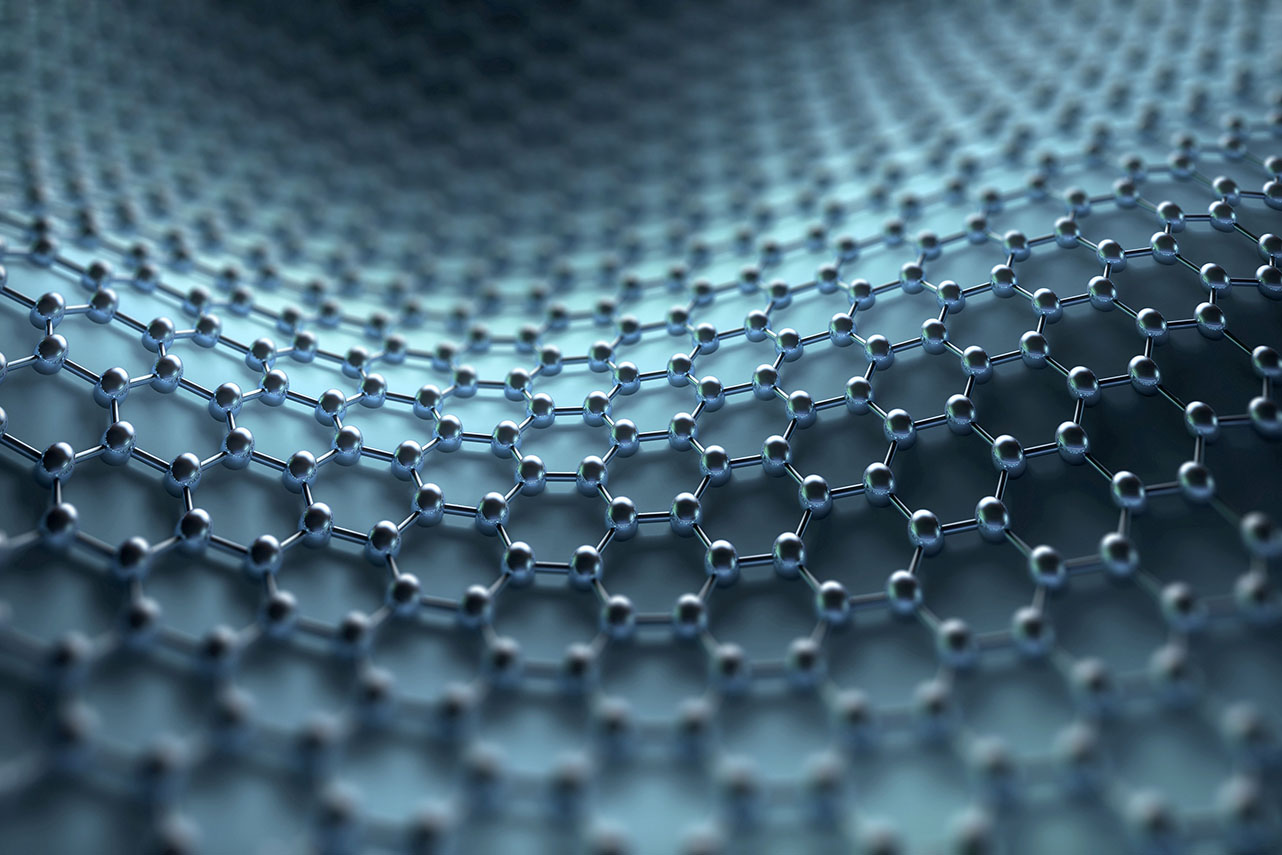 Муниципальное дошкольное образовательное учреждение городского округа Королев Московской области «Детский сад комбинированного вида № 21»
проект«Интерактивные формы повышения профессионального мастерства воспитателя»
подготовила воспитатель :
Чернышова Светлана Алексеевна
Королёв 2020
Интерактивность это
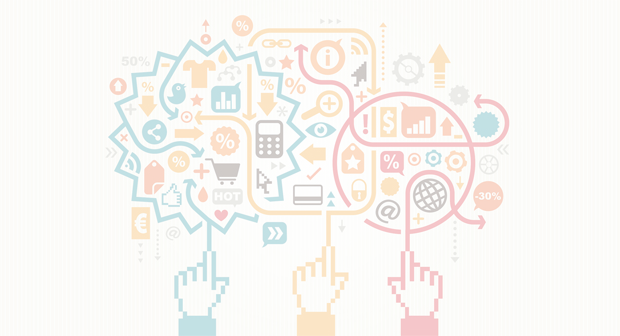 Интерактивность (от англ. interaction — «взаимодействие») — понятие, которое раскрывает характер и степень взаимодействия между объектами или субъектами.
Зачем быть воспитателю в интерактиве?
Смена парадигмы от знаниецентристской к компетентностному образованию предъявляет серьезные требования к воспитателю, основной функцией которого является управление процессом образования.
 Концепция непрерывного образования педагога новой формации, разработанная Министерством образования и науки РФ, предполагает, что в современной образовательной структуре должен работать педагог нового типа – профессионал, исследователь, творец. 
Это возможно только в условиях систематического, непрерывного повышения профессионального мастерства, саморазвития, самосовершенствования. 
Одной из важнейших характеристик нового педагогического профессионализма современного воспитателя признаются его рефлексивные компетенции, способность к обобщению и распространению собственного опыта.
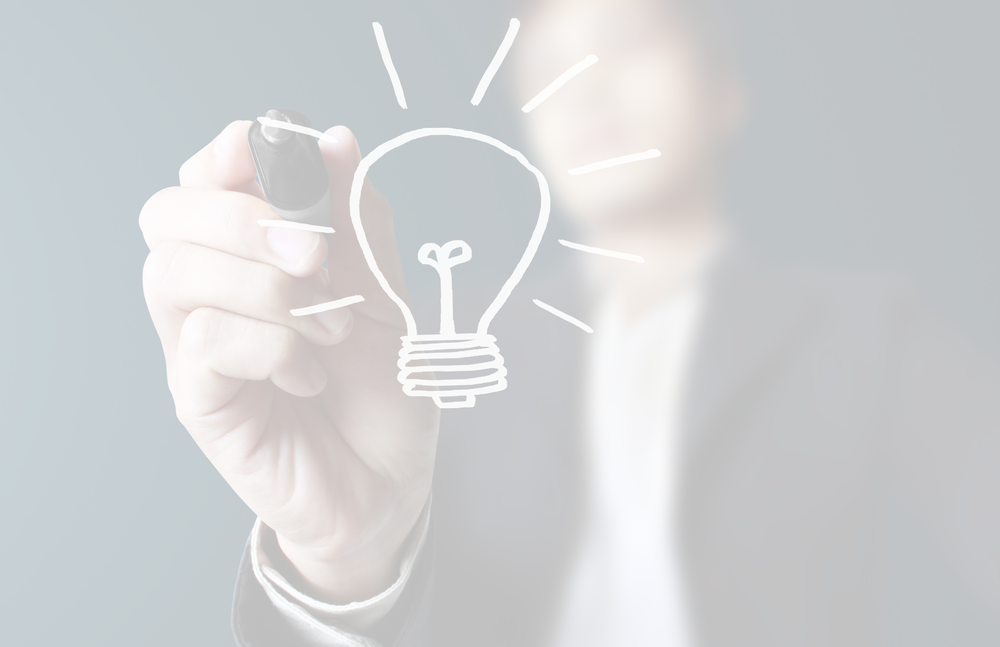 Выявление, обобщение и распространение инновационного педагогического опыта предполагает, что приоритетным признаком в оценке качества работы воспитателя и образовательного учреждения становится совокупность, включающая в себя инновационность, наличие в опыте современных технологических подходов, научно-объективную оценку процесса и результата деятельности.
Методическая форма инновационности
Среди методических форм этого процесса все большую популярность приобретают так называемые мастер-классы, основной целью которых является обмен опытом с коллегами. Мастера своего дела делятся со слушателями какой-либо уникальной методикой, которая применялась и успешно внедрялась лично ими. 

Мастер-класс – это передача действующей технологии.
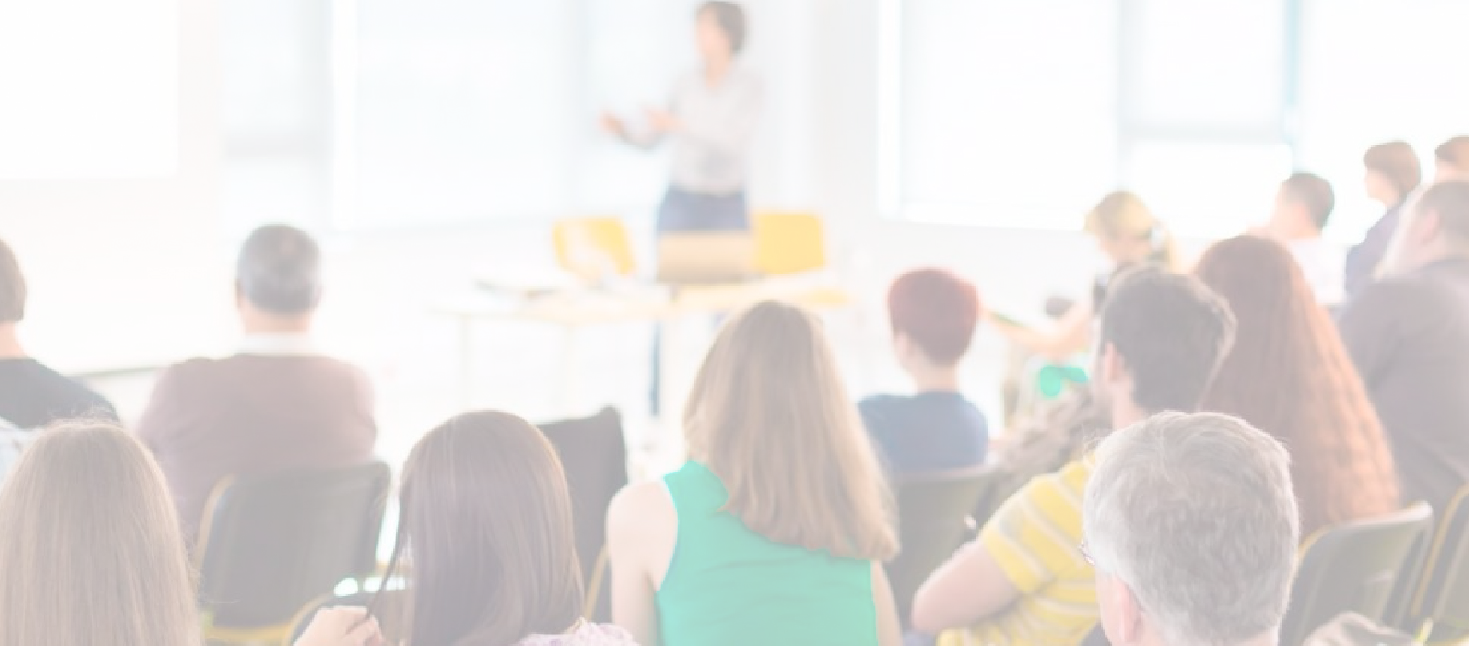 Мастер-класс это:
Мастер-класс (от английского masterclass: master – лучший в какой-либо области, class – занятие, урок) является семинаром, который проводит эксперт в определенной дисциплине для тех, кто хочет улучшить свои практические достижения в этом предмете. 
Очевидно, что мастер-классы не показывают, а проводят.
Основной принцип мастер-класса – я знаю, как это делать, и я научу вас. 

 Мастер-класс – это интерактивная форма обучения и обмена опытом, объединяющая формат тренинга и конференции.
 
Мастер-класс – современная форма проведения обучающего тренинга-семинара для отработки практических навыков по различным методикам и технологиям с целью повышения профессионального уровня и обмена передовым опытом участников, расширения кругозора и приобщения к новейшим областям знания.
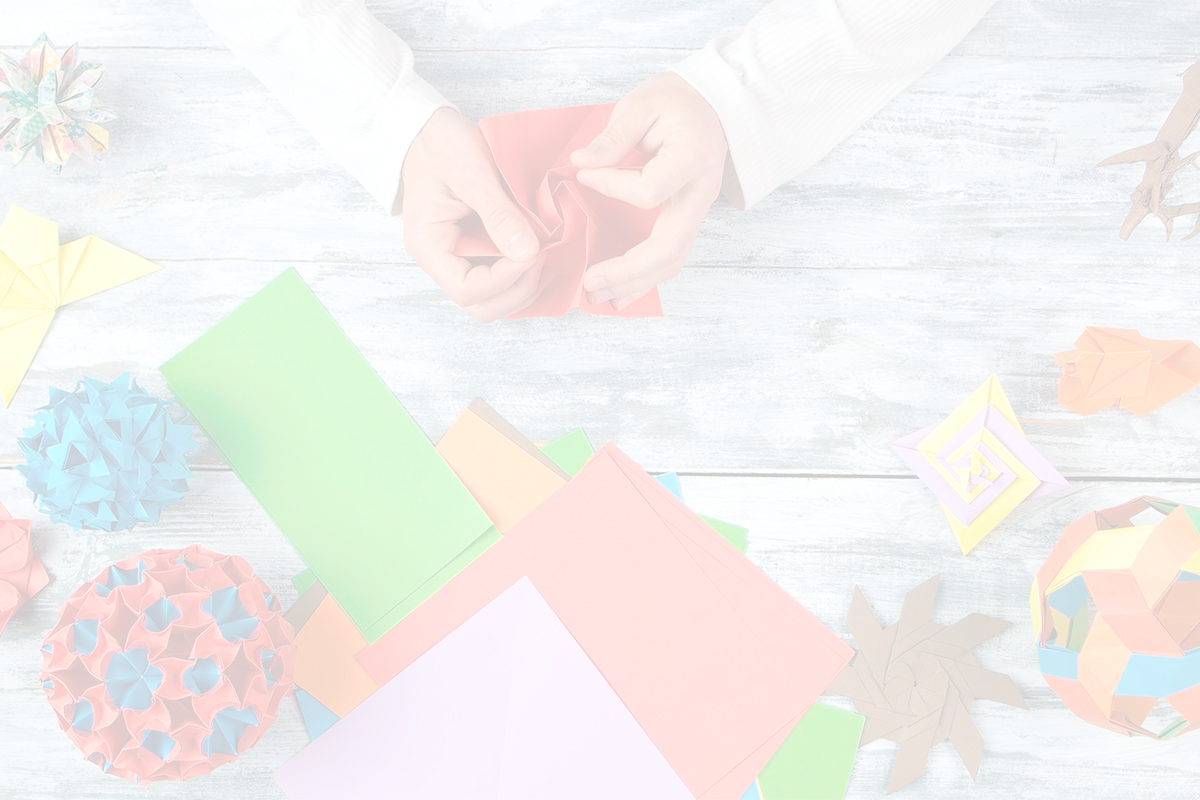 Методические принципы мастер-класса:
Тематика мастер-классов включает в себя: обзор актуальных проблем и технологий, различные аспекты и приемы использования технологий, авторские методы применения технологий на практике и др.
 
Задачи мастер-класса:
 передача мастером своего опыта путем прямого и комментированного показа последовательности действий, методов, приемов и форм педагогической деятельности;
 совместная отработка методических подходов мастера и приемов решения поставленной в программе мастер-класса проблемы;
 рефлексия собственного профессионального мастерства участниками мастер-класса;
 оказание помощи участникам мастер-класса в определении задач саморазвития и формировании индивидуальной программы самообразования и самосовершенствования
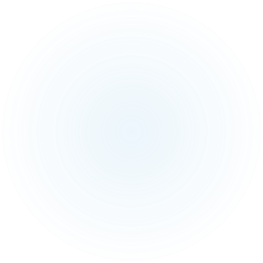 В ходе мастер-класса участники:
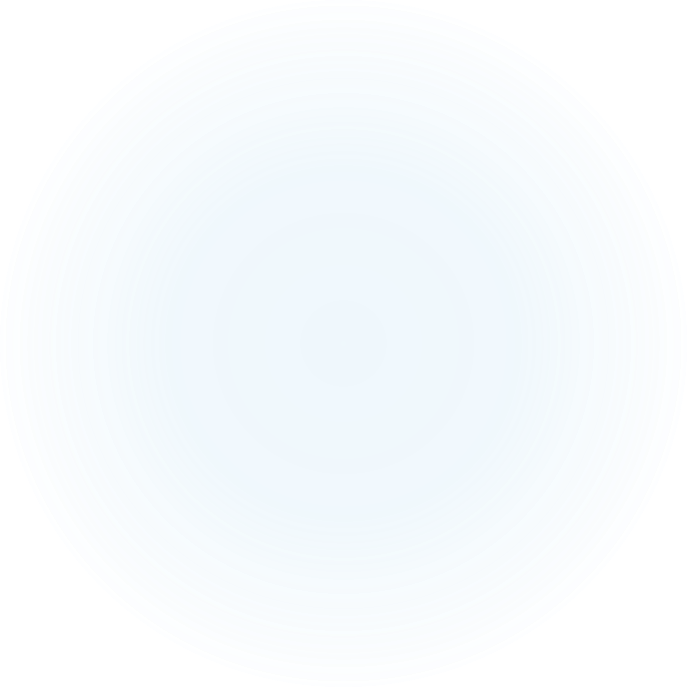 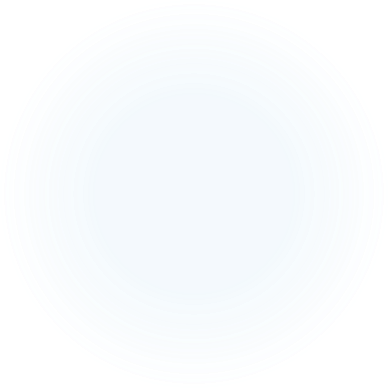 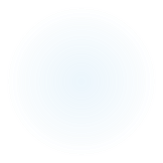 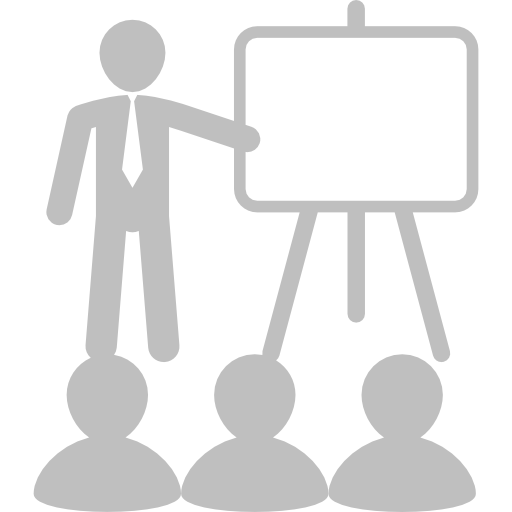 Презентация педагогического опыта педагогом-мастером:
 кратко характеризуются основные идеи технологии; описываются достижения в работе;


 определяются проблемы и перспективы в работе педагога-мастера.
 доказывается результативность деятельности детей, свидетельствующая об эффективности технологии;
Представление системы образовательной деятельности:
 описывается система образовательной деятельности в режиме презентуемой технологии;

 определяются основные приемы работы, которые мастер будет демонстрировать слушателям.
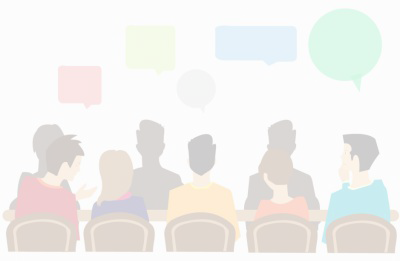 Проведение имитационной игры:
Воспитатель-мастер проводит  игру-занятие со слушателями, демонстрируя приемы эффективной работы с детьми;

слушатели одновременно играют две роли: детей экспериментальной группы и экспертов, присутствующих на открытом занятии.
Моделирование:
Участники мастер-класса выполняют самостоятельную работу по конструированию собственной модели образовательной игры-занятия в режиме технологии педагога-мастера;
 мастер выполняет роль консультанта, организует самостоятельную работу слушателей и управляет ею;
 мастер совместно со слушателями проводит обсуждение авторских моделей  игры-занятия.
Рефлексия:
проводится дискуссия по результатам совместной деятельности мастера и слушателей.
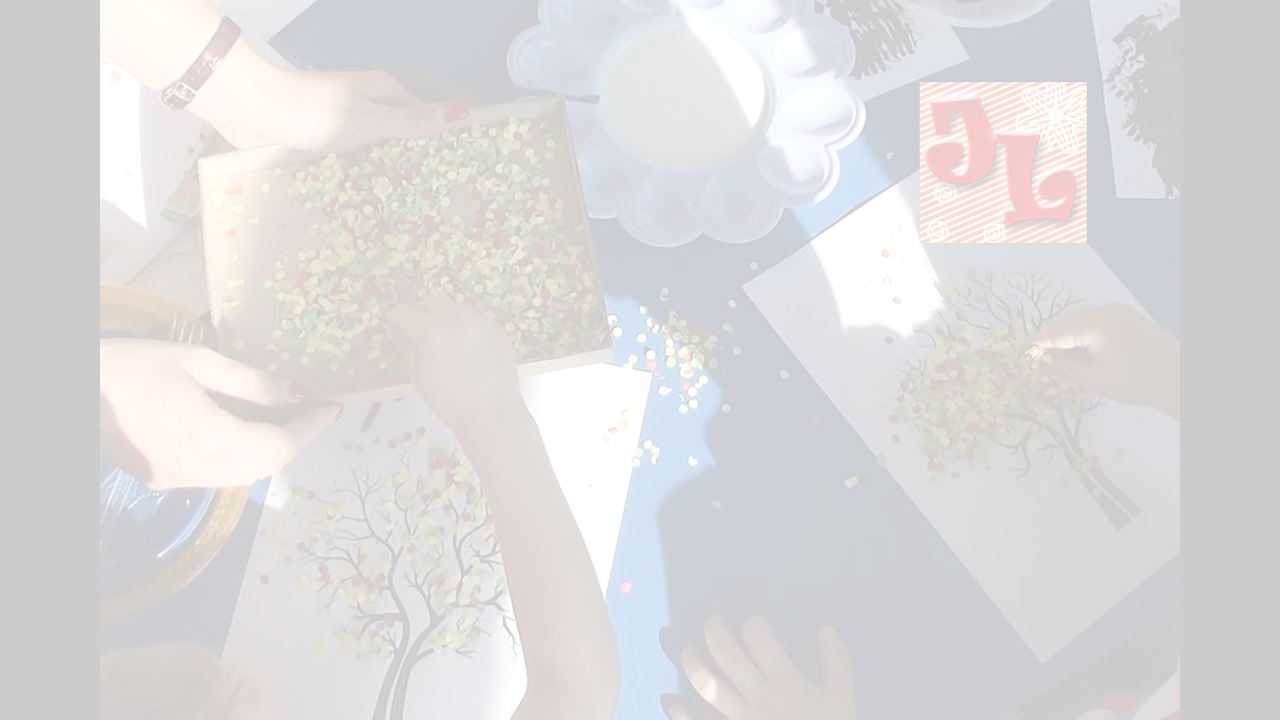 Требования к организации и проведению мастер-класса
Мастер-класс как локальная технология трансляции педагогического опыта должен демонстрировать конкретный методический прием или метод, методику преподавания, технологию обучения и воспитания
Мастер-класс должен
состоять из заданий, которые направляют деятельность участников для решения поставленной педагогической проблемы, но внутри каждого задания участники абсолютно свободны: им необходимо осуществить выбор пути исследования, выбор средств для достижения цели, выбор темпа работы.
Мастер-класс должен всегда начинаться с актуализации знаний каждого по предлагаемой проблеме, что позволит расширить свои представления знаниями других участников.
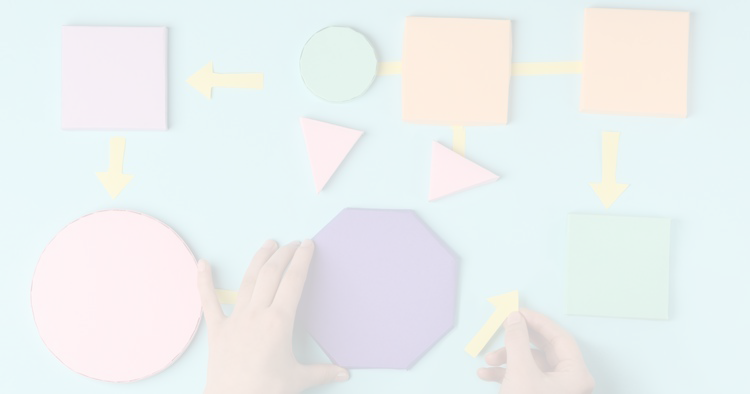 Алгоритм поиска решения педагогической проблемы.
Алгоритм  –  это формализация технологического процесса в виде последовательности некоторых шагов, блоков деятельности, которые зависят от содержания педагогической проблемы, но имеют и общепедагогическую часть, определяемую общими способами деятельности.
Примерный алгоритм проведения мастер-класса должен состоять из следующих компонентов:
выделение проблемы  панель  объединение в группы для решения проблемы  работа с материалом    представление результатов работы     обсуждение и корректировка результатов работы.
____
Панель – это этап актуализации знаний в данной проблемной плоскости. Он дает возможность всем желающим высказать свою точку зрения о проблеме, для решения которой и проводится мастер-класс.
 В ходе обмена мнениями у участников мастер-класса могут возникнуть мысли как в поддержку высказанных идей, так и в их опровержение. Тем самым происходят уточнение и корректировка формулировки проблемы мастер-класса. 
Путь принятия какого-либо решения – работа с предложенными материалами: текстом, литературой, документами, красками, звуками, природным материалом, моделями, схемами и т. д. Этот этап можно назвать «деконструкцией»: происходит превращение материала в «хаос», смешение явлений, слов, событий, вычленение необходимой информации. 
Затем последует «реконструкция» – создание их текста, рисунка, модели, схемы, закона, мира.
____
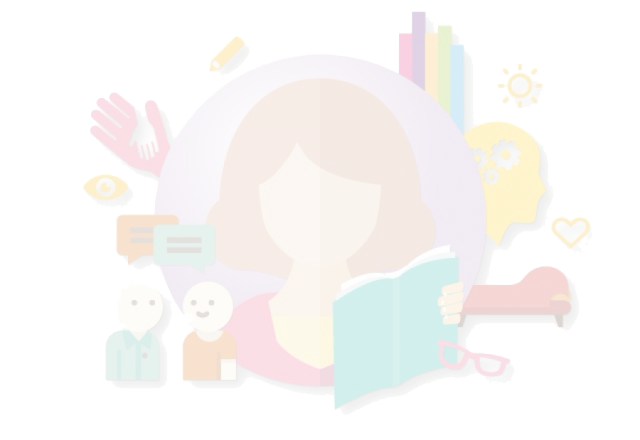 Позиция педагога-мастера
При подготовке и проведении мастер-класса важно не только придерживаться выше описанного алгоритма, но и правильно определить собственную позицию учителя-мастера. Позиция воспитателя-мастера – это прежде всего позиция консультанта и советника, помогающего организовать учебную работу, осмыслить наличие продвижения в освоении способов деятельности.
Проводя мастер-класс, мастер никогда не стремится просто передать знания. 
Он старается задействовать участников в процесс, сделать их активными, разбудить в них то, что скрыто даже для них самих, понять и устранить то, что ему мешает в саморазвитии. 
Все задания мастера и его действия направлены на то, чтобы подключить воображение участников, создать такую атмосферу, чтобы они проявили себя как творцы. Это мягкое, демократичное, незаметное руководство деятельностью.
мастер создаёт атмосферу открытости, доброжелательности, сотворчества в общении. 
Он работает вместе со всеми, равен участнику мастер-класса в поиске знаний и способов деятельности. 
мастер исключает официальное оценивание работы участников мастер-класса, но через социализацию, афиширование работ дает возможность для самооценки педагога, его самокоррекции.
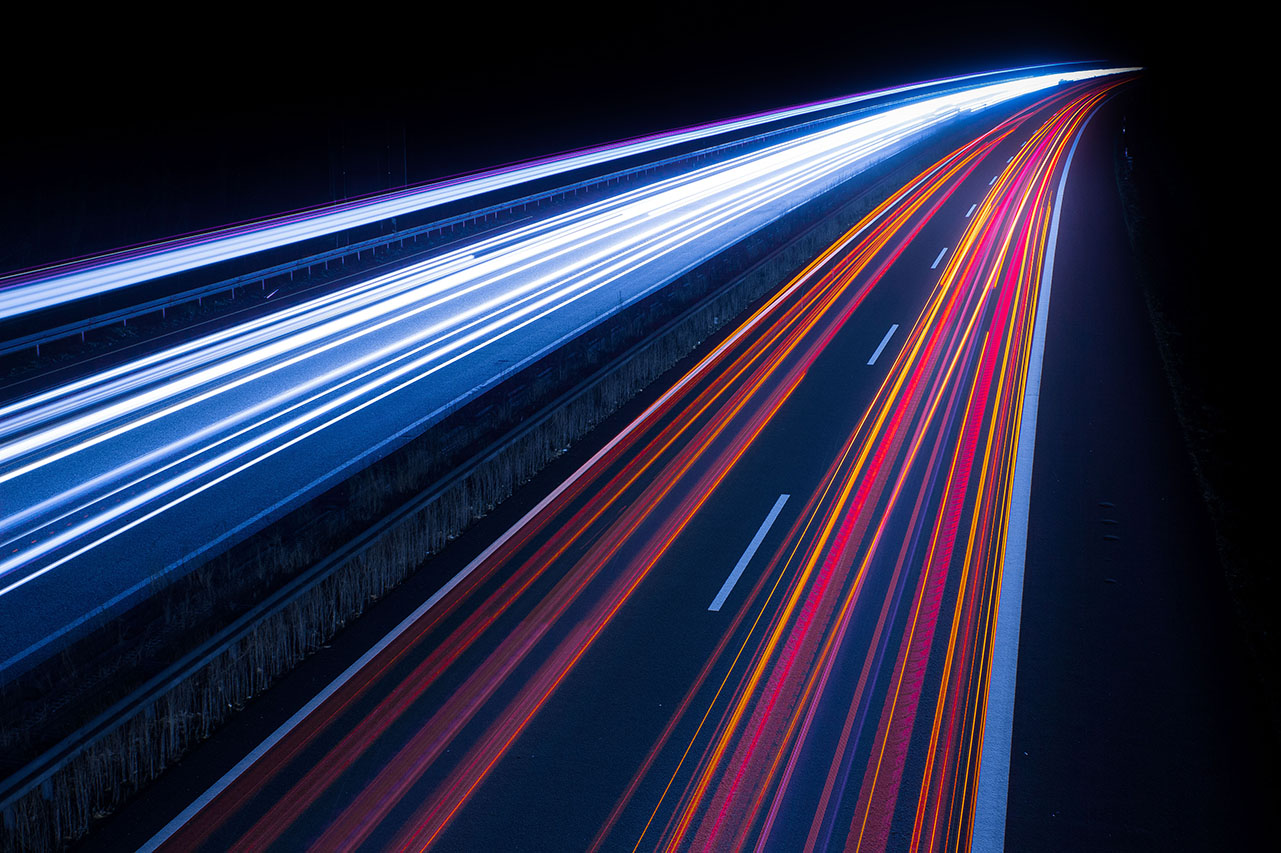 Спасибо за внимание!